Toy Group
Name this Breed
1. Brussels Griffon
2. Affinpinscher
3. Pug
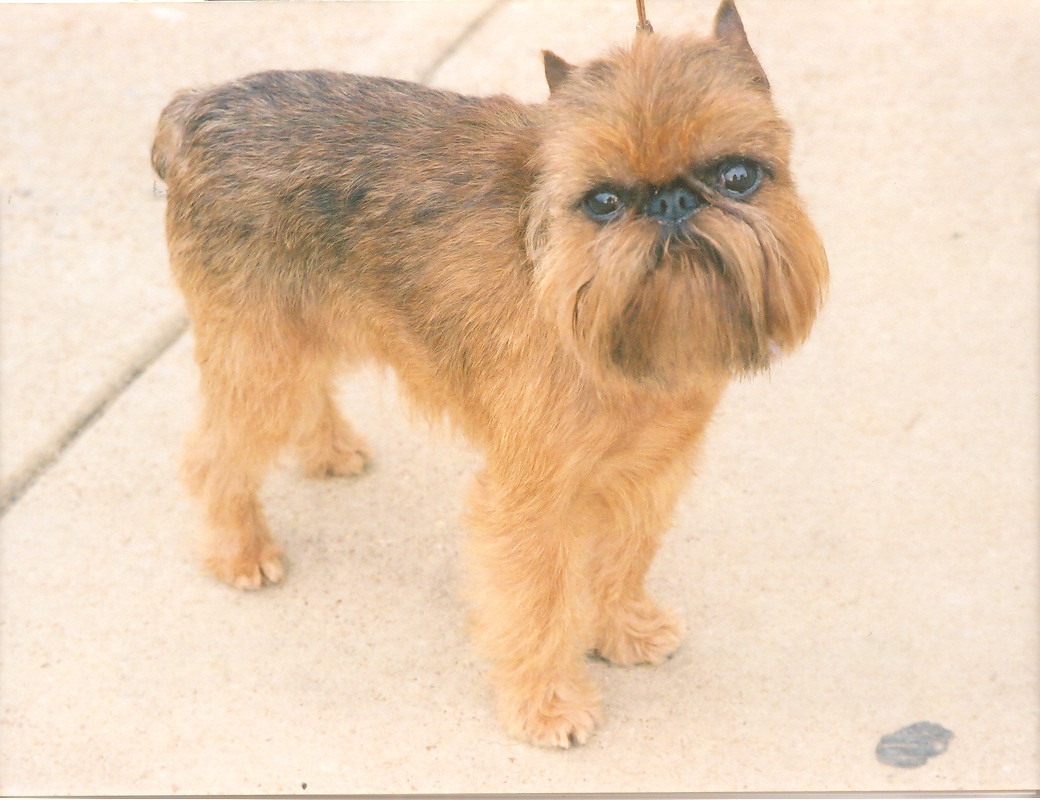 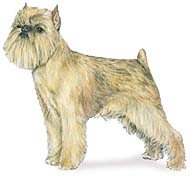 Which Breed is It?
1. Shih Tzu
2. Havanese
3. Pekingese
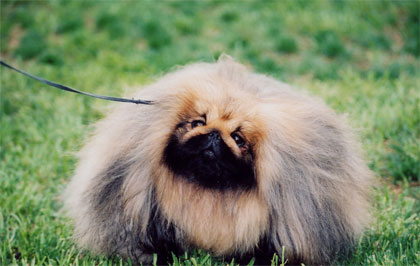 Which Breed?
1. Cairn Terrier
2. Miniature Pinscher
3. Yorkshire Terrier
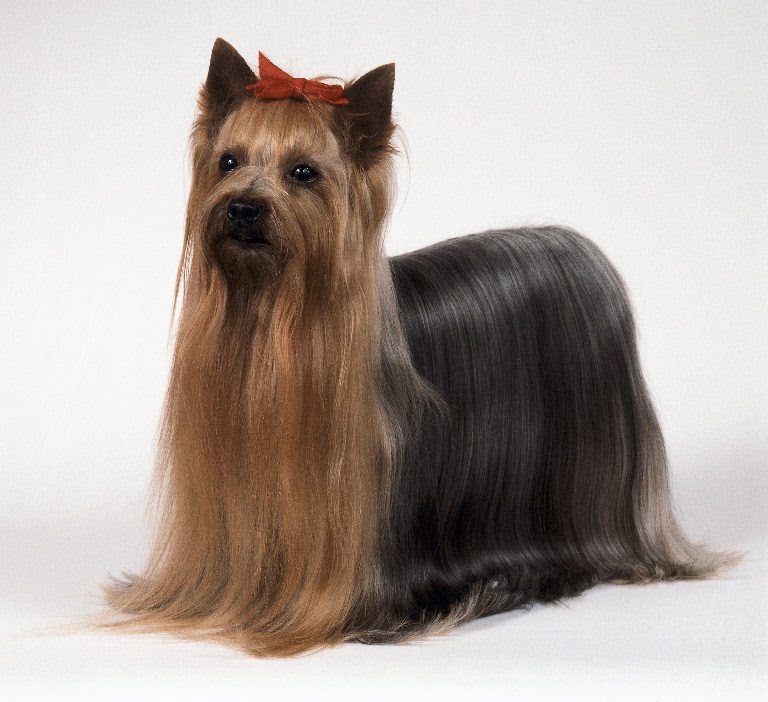 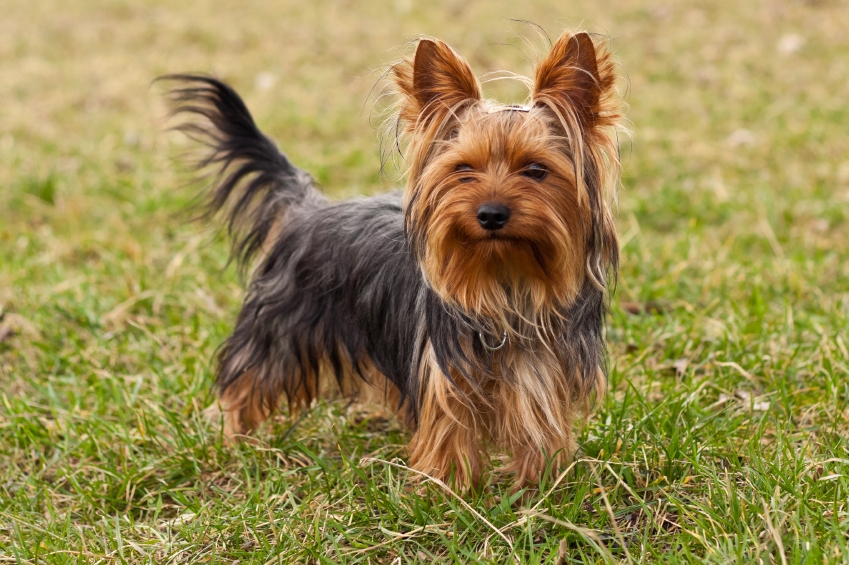 Which Toy Breed is it?
1. Cocker Spaniel
2. Cavalier King Charles Spaniel
3. English Toy Spaniel
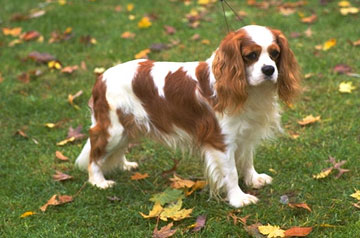 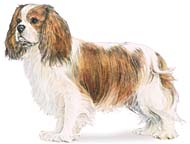 Name the Breed
1. English Toy Spaniel
2. Affinpinscher
3. Brussels Griffon
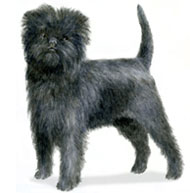 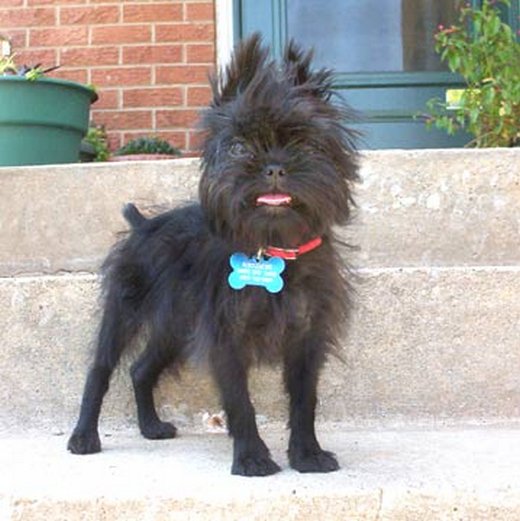 Name this Toy Breed
1. Chihuahua
2. Chinese Crested
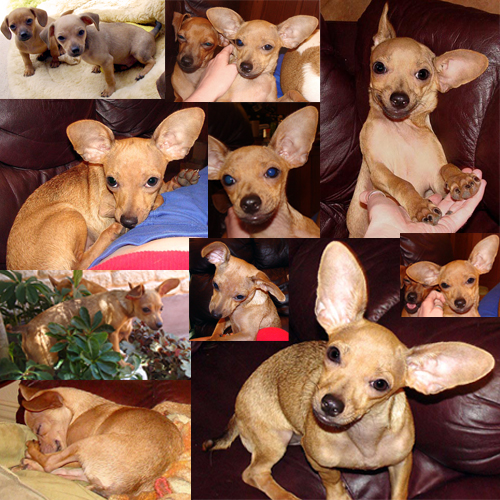 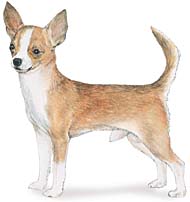 Name this Breed
1. Cocker Spaniel
    2. Papillion
	3. English Toy Spaniel
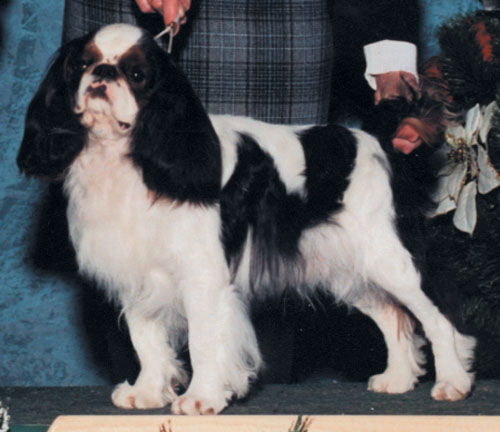 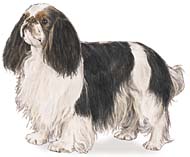 What Breed?
1. Brussels Griffon
2. Chinese Crested
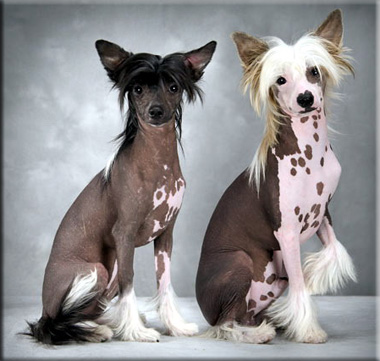 What Toy Breed?
1. Miniature Pinscher
2. Manchester Terrier
3. Medium Pinscher
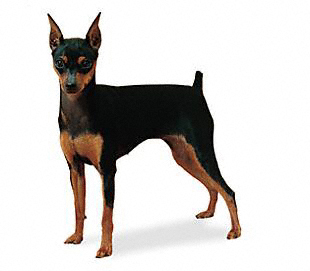 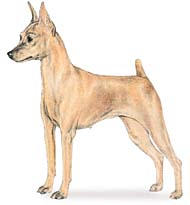 Name the Breed
1. Manchester Terrier
2. Toy Fox Terrier
3. Wirehaired Jack Russell
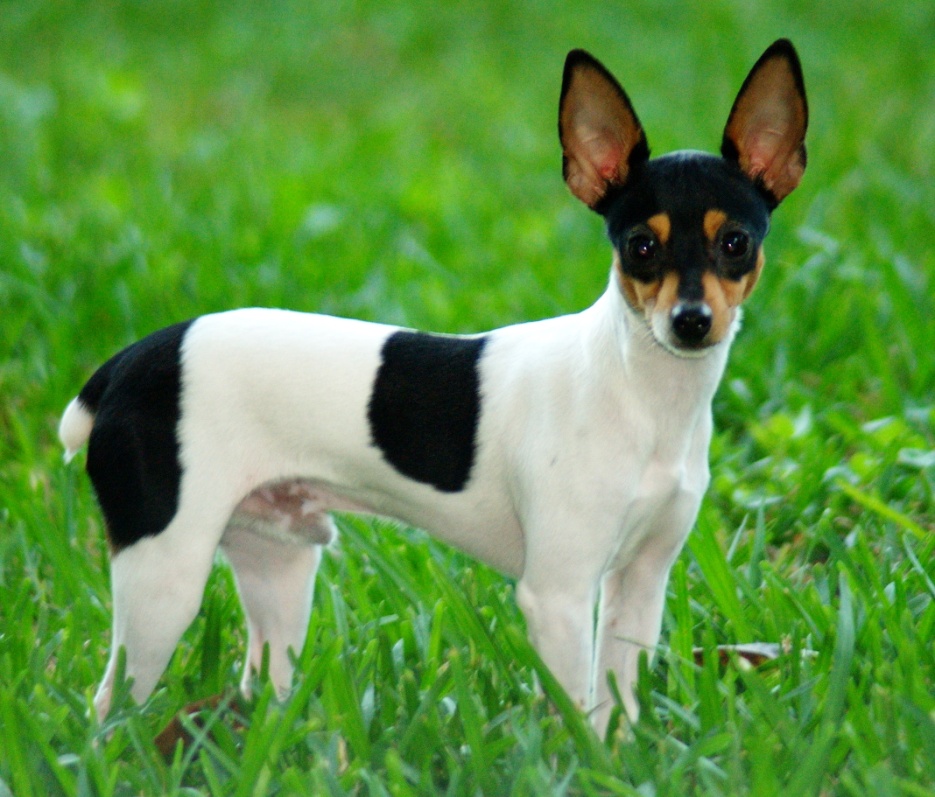 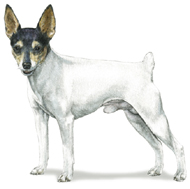 What Breed?
1. Havanese
2. Japanese Chin
3. English Spaniel
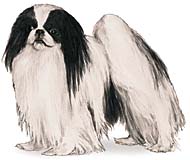 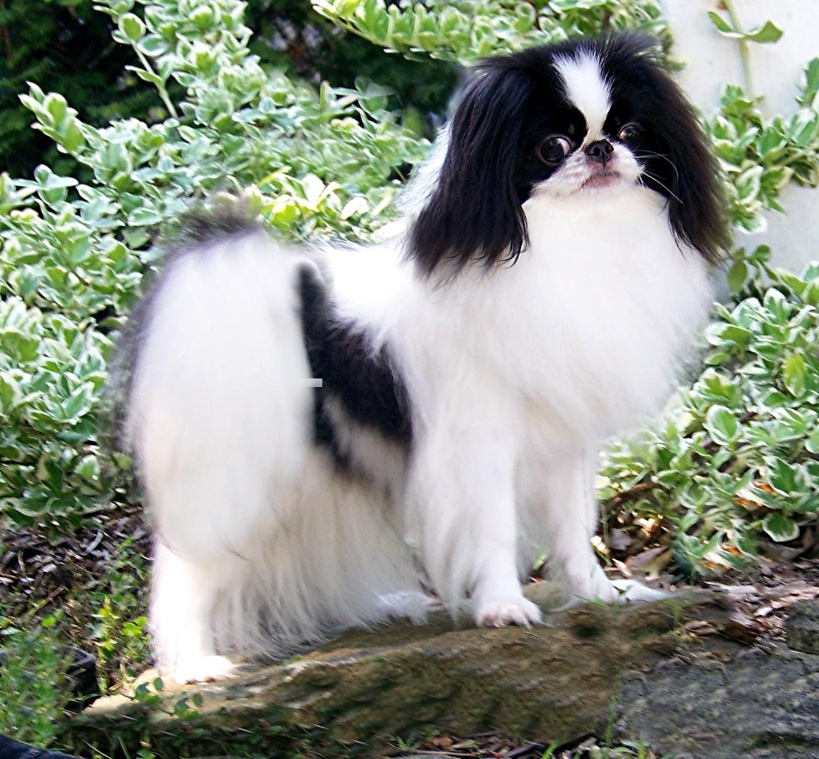 Name the Breed
1. Havanese
    2. Papillion
	3. Japanese Chin
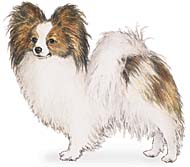 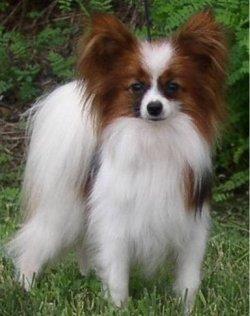 What Breed?
1. Shih Tzu
    2. Havanese
	3. Lhasa Apso
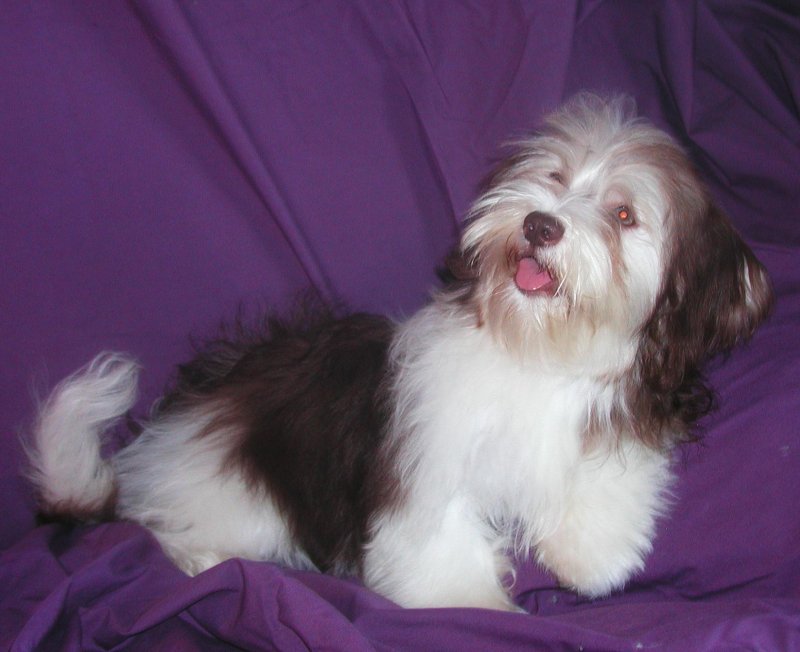 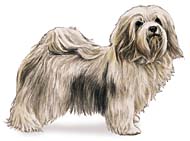 What Breed?
1. Maltese
2. Yorkshire Terrier
3. Shih Tzu
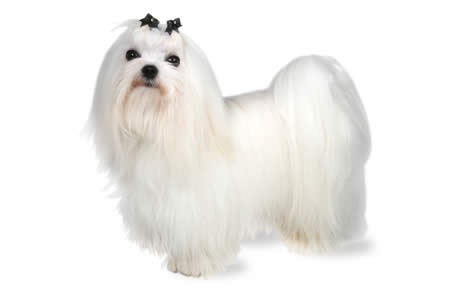 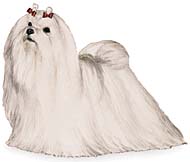 Name The Breed
1. Yorkshire Terrier
2. Manchester Terrier
3. Italian Greyhound
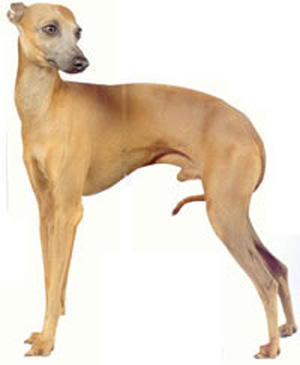 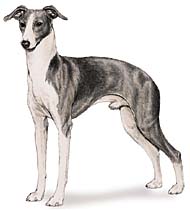 What Breed?
1. Cairn Terrier
    2. Silky Terrier
	3. Sealyham
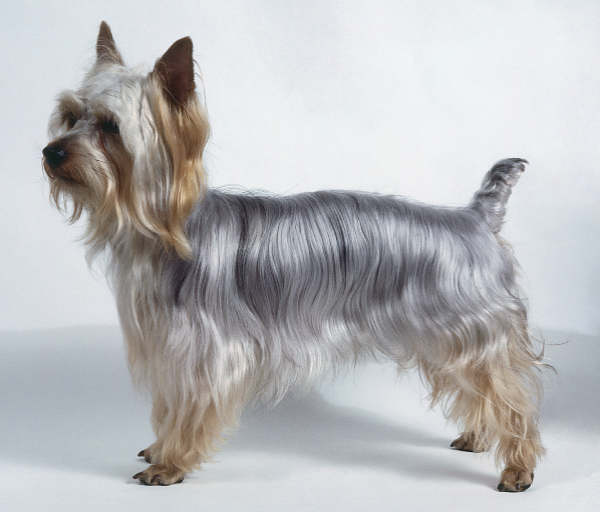 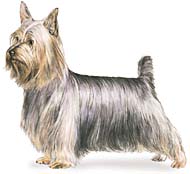 What Breed? (almost done!)
1. Boston Terrier
 	2. Pug
	3. Pekingese
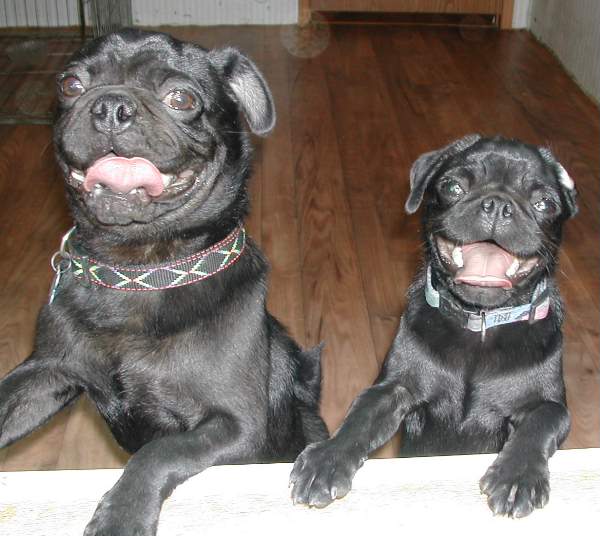 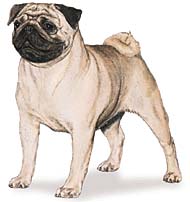 Getting closer to done…What is this one?
1. Miniature Pinscher
2. Manchester Terrier
3. Black and Tan Pinscher
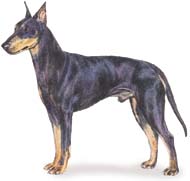 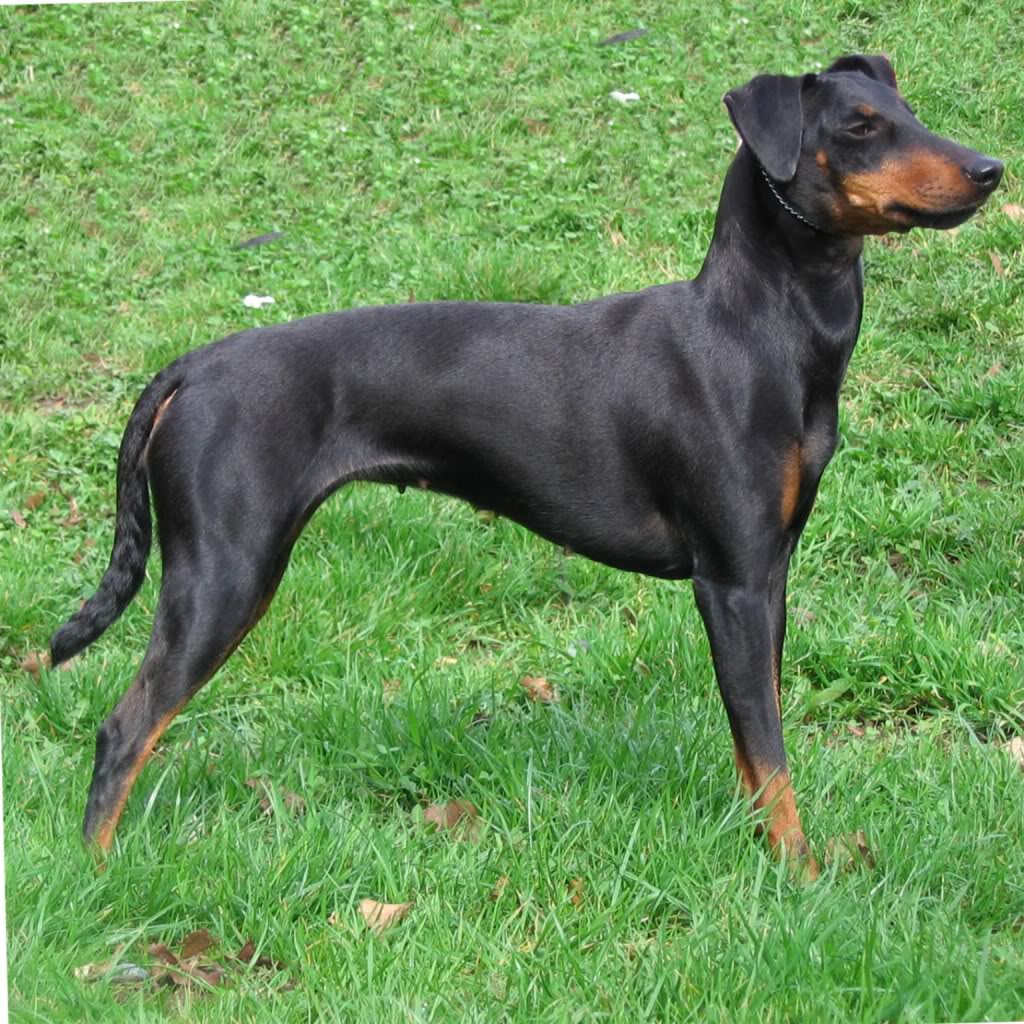 What Breed?
1. Shih Tzu
	2. English Toy Spaniel
	3. Cocker Spaniel
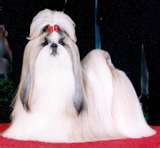 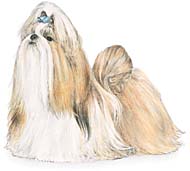 Toy Breeds…Name this one..
1. Pomeranian
2. Poodle
3. Portuguese Water Dog
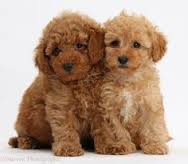 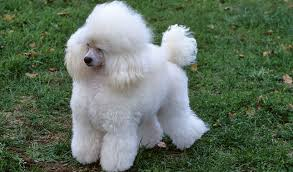 Last one…name this breed
1. Pomeranian
2. Pekingese
3. Papillion
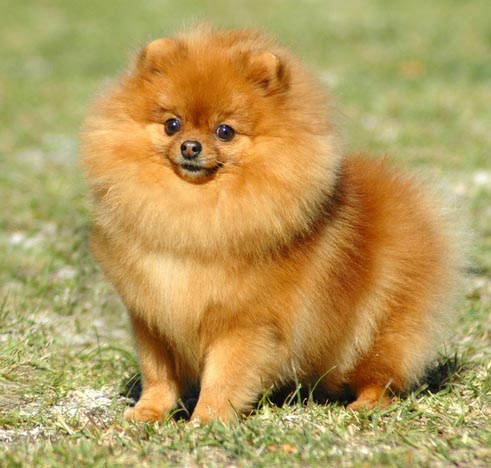 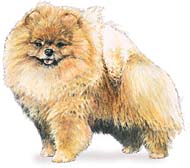